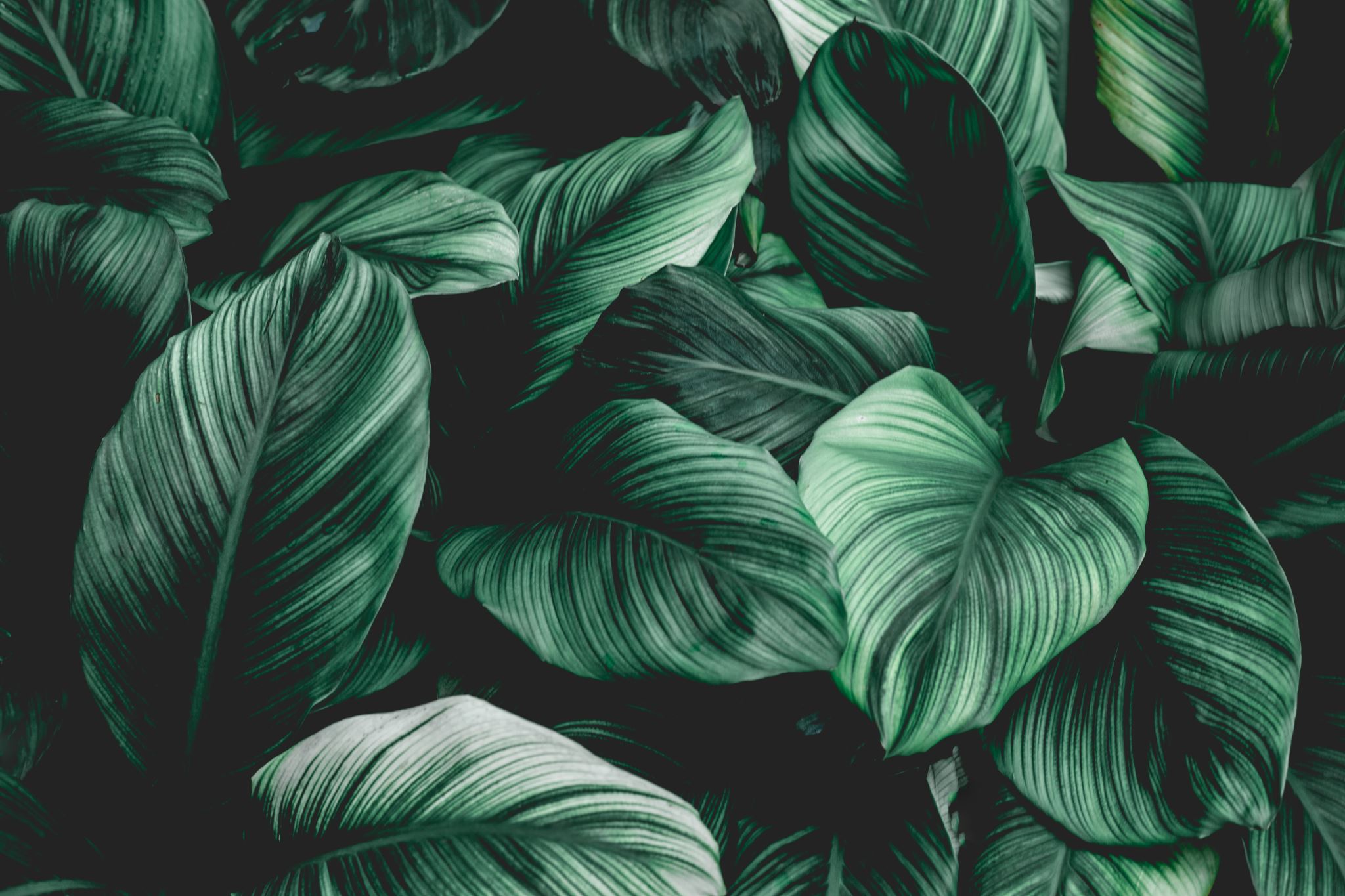 ROMPE LA MALDICIÓN DE PAGAR CON MAL     EL BIEN RECIBIDOPor Obispo Ismael Martín del Campo
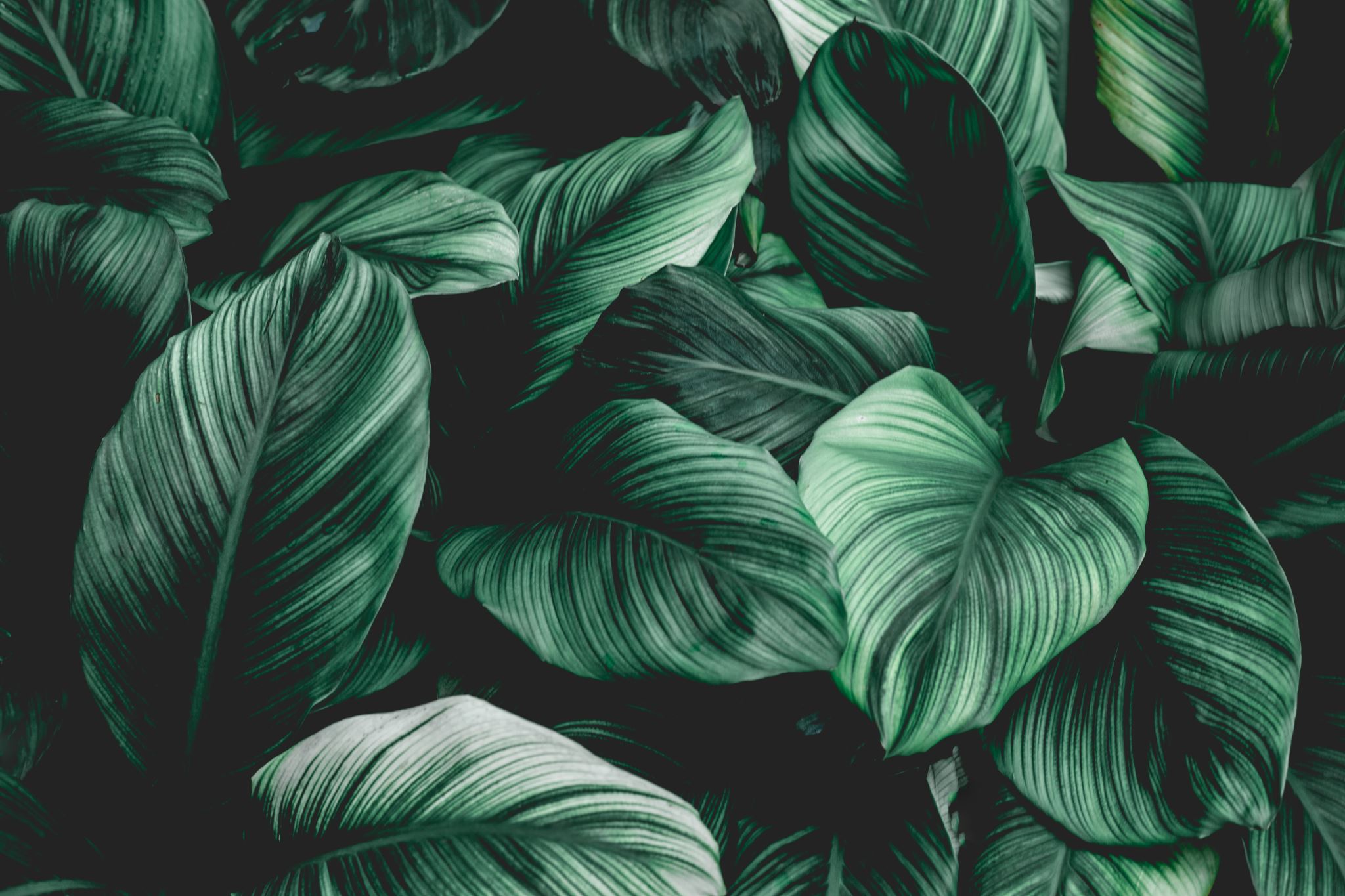 Jamás el mal se apartará de la casa del que paga mal por bien.
Proverbios 17:13

Evil will never leave the house    of one who pays back evil for good.
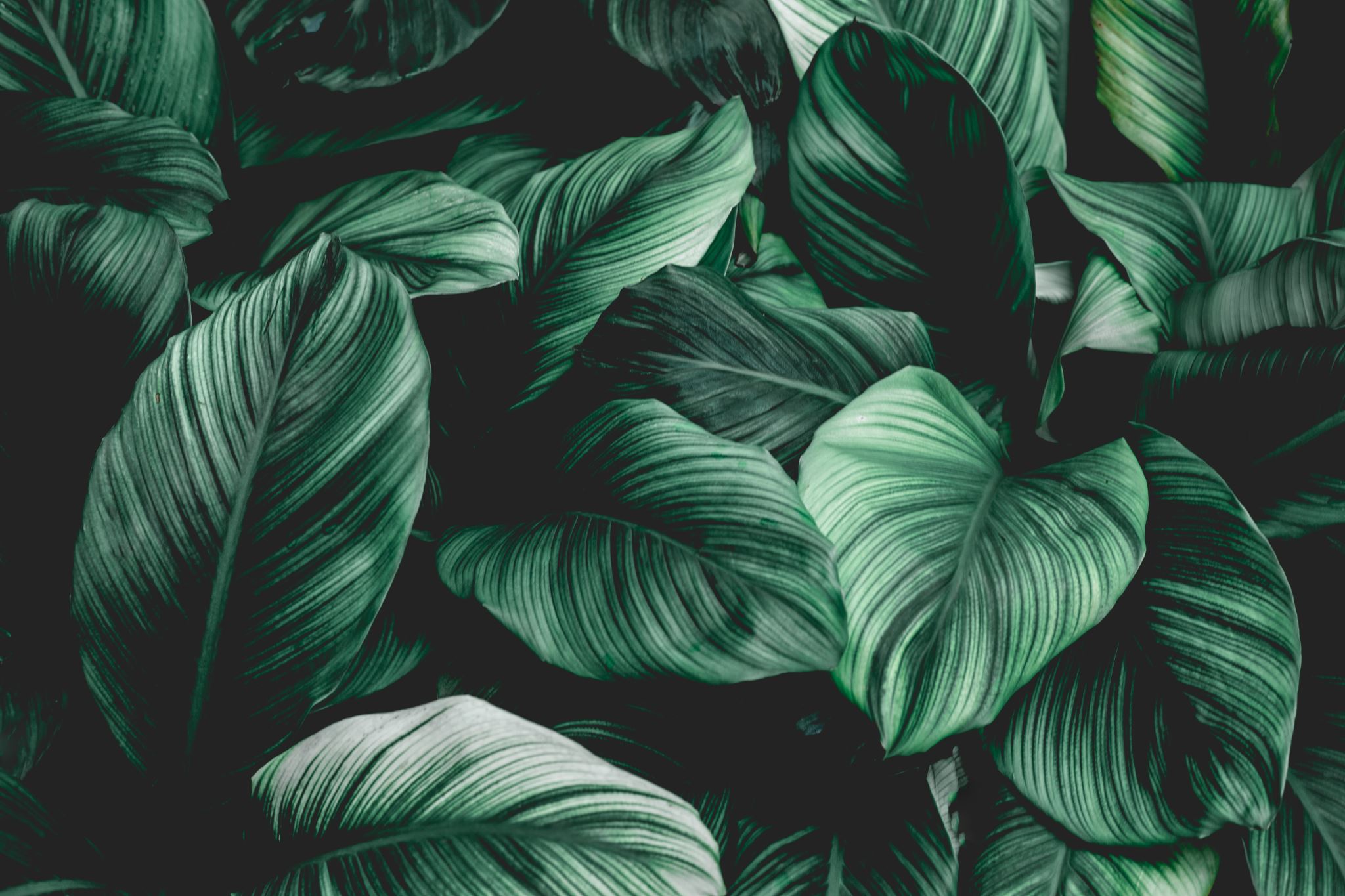 Una de las maldiciones generacionales más ignoradas, que más afecta y más difíciles de entender es CUANDO PAGAS CON                MAL EL BIEN QUE TE HICIERON:

Cuando dejas tu matrimonio haciendo daño,
cuando abandonas tu familia con deshonra,  
cuando dejas tu empleo haciendo daño,
cuando dejas tu iglesia haciendo daño,
cuando pagas con males la ayuda recibida de familiares, amigos o conocidos.
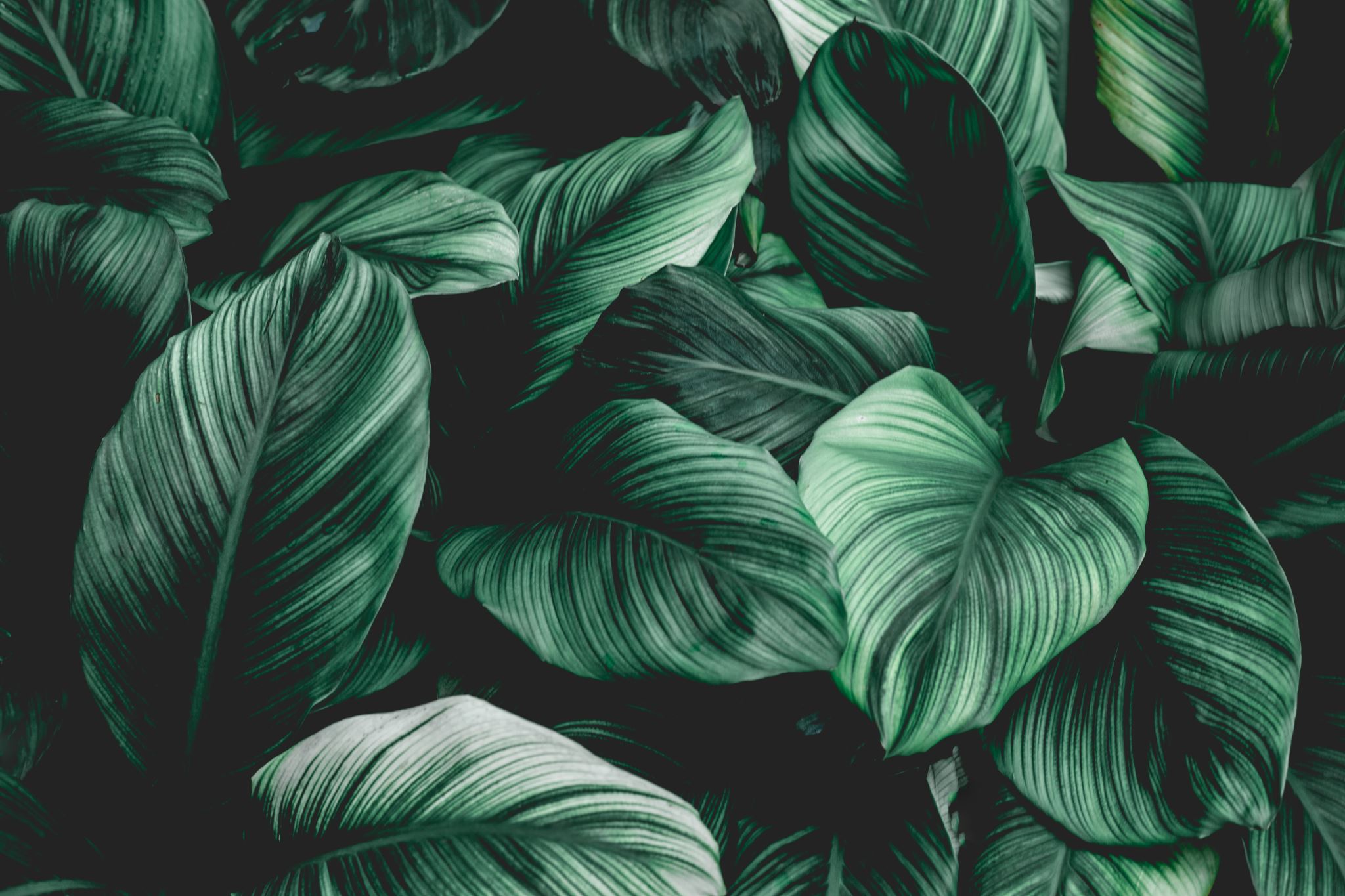 Jamás el mal se apartará de la casa del que paga mal por bien.
Proverbios 17:13

Esta es una maldición generacional: 
El castigo va contra quien lo cometió y las consecuencias persiguen a su descendencia.
Y es una maldición  indefinida, donde el juicio se puede ejecutar de muchas formas.
Es un mal permanente, para siempre.
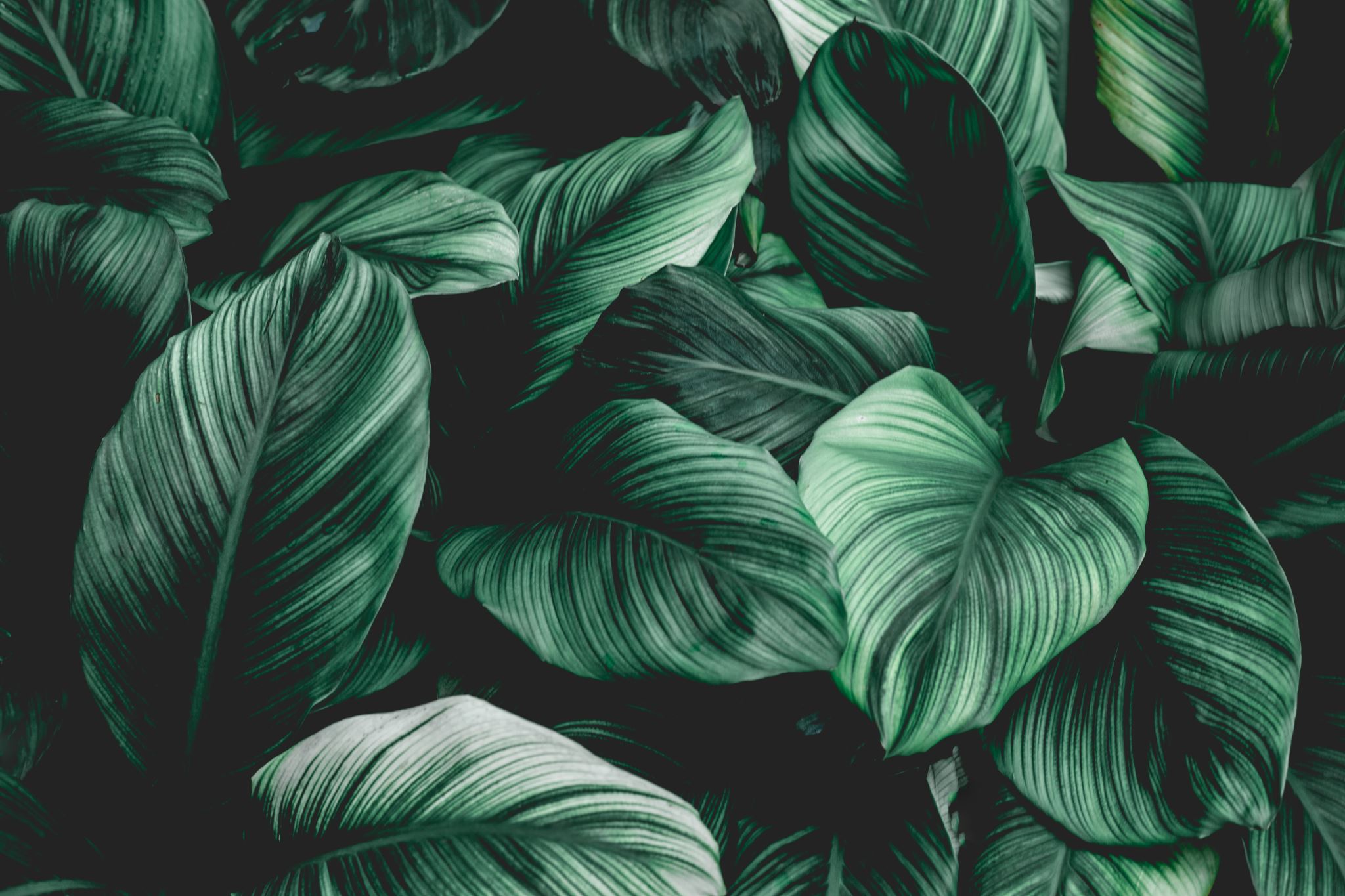 DEVOLVER MAL POR BIEN,                       TRAICIONAR, ES EL MODELO DE LUCIFER:

1. Lucifer fue creado de la nada, como un ángel.
2. Recibió el mayor rango entre los ángeles, no por merito alguno, sino como regalo de Dios.  
3. Dios lo honró como ángel preferido y lo puso en el Edén, y lo coronó con hermosura y poder. 
Y TODAS ESAS BENDICIONES LAS PAGÓ CON REBELION, TRAICIÓN Y CONTINUA DESTRUCCIÓN.
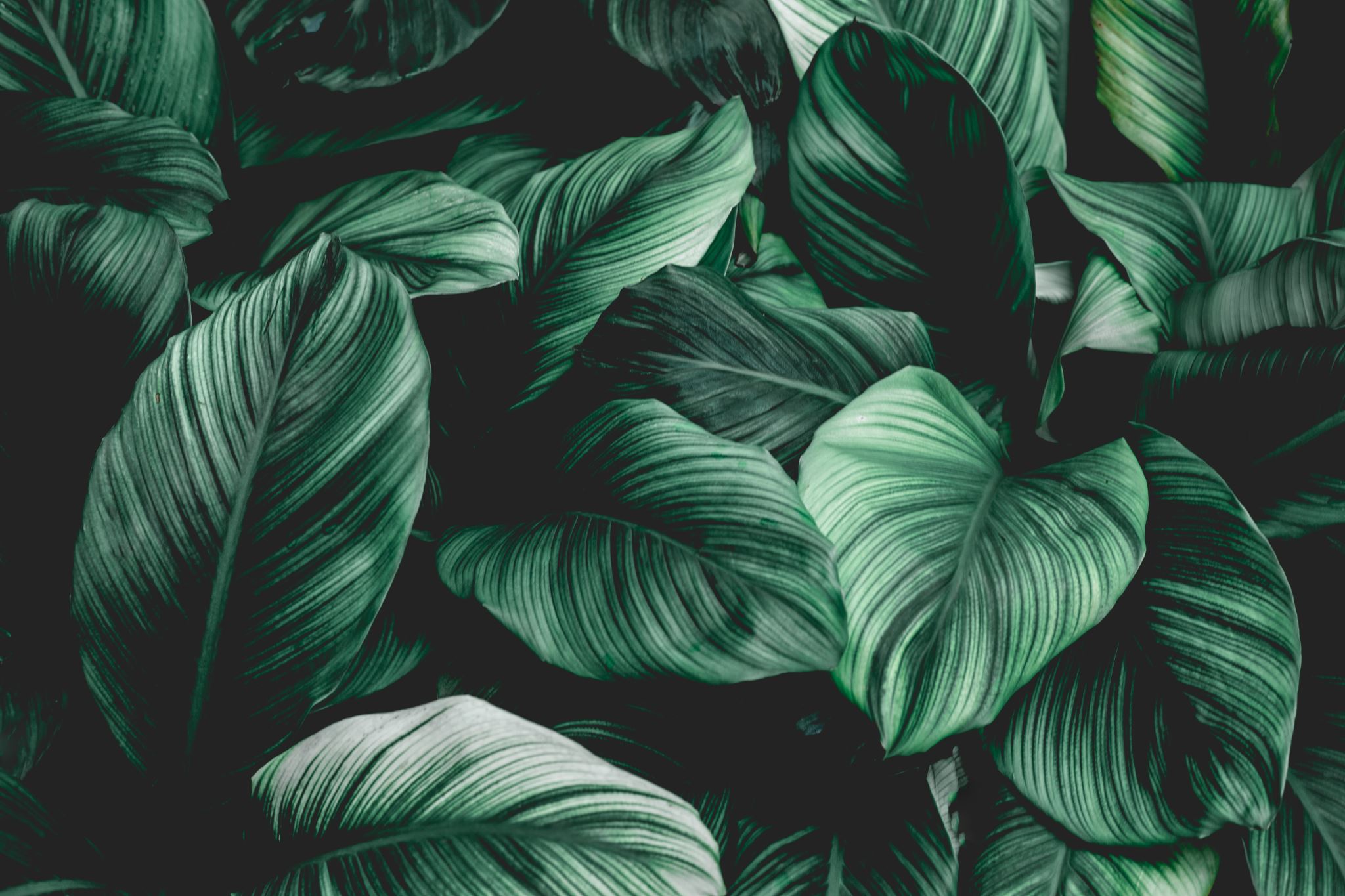 DEVOLVER MAL POR BIEN,                       TRAICIONAR, FUE LA DESICIÓN DE JUDAS:

1. Jesús honró a Judas al elegirlo apóstol.
2. Jesús lo cuidó en todas sus necesidades por tres años y hasta le dio autoridad sobre espíritus.
3. Jesús le dio el privilegio de ser su tesorero.  
Y todas esas bendiciones, Judas las pagó, traicionando, vendiendo a su Maestro por 30 monedas de plata: ¡quinientos dólares!
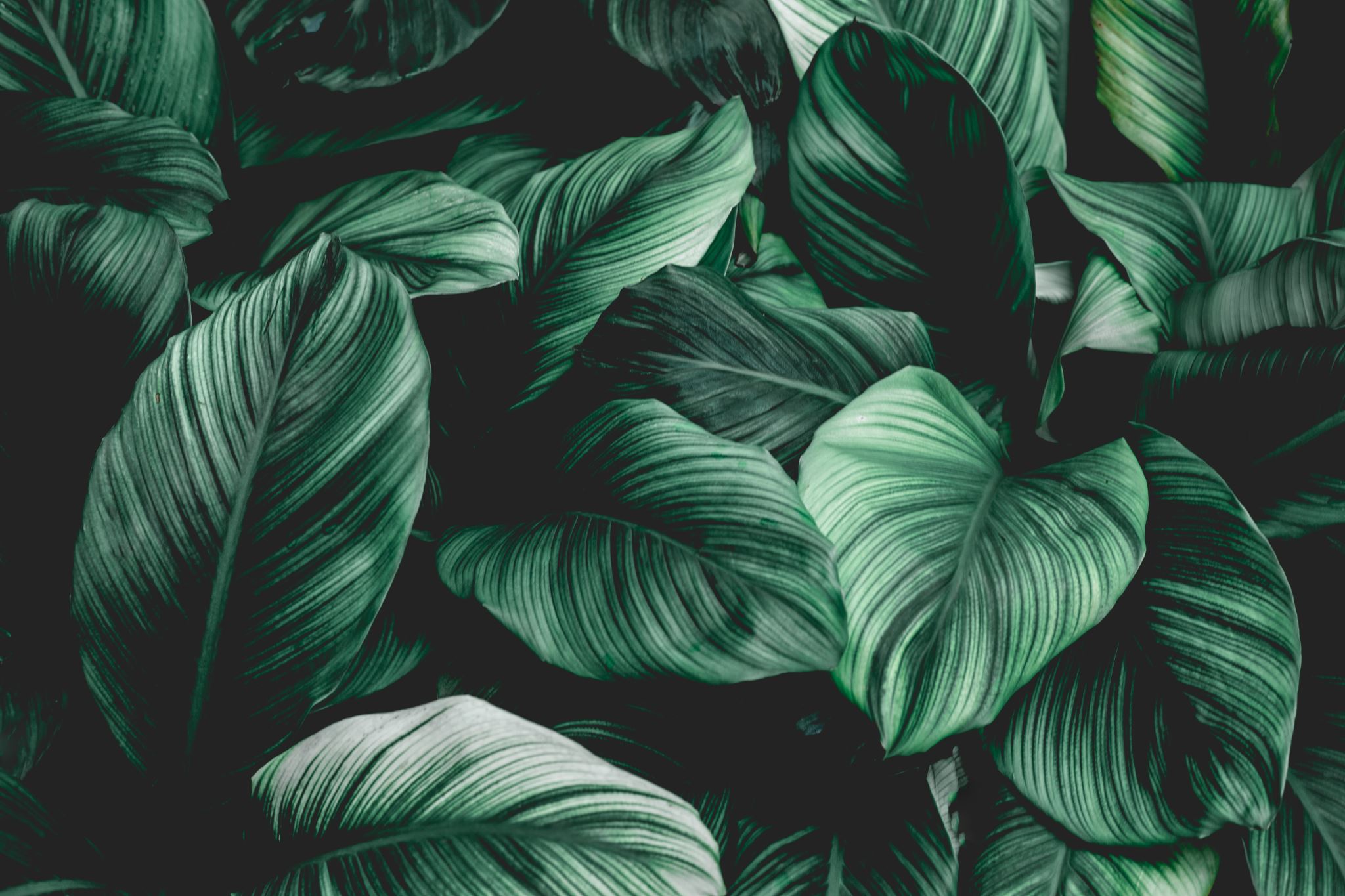 EL SALMO 109 SE CUMPLE EN HECHOS 1:20

En pago de mi amor me han sido adversarios;
Mas yo oraba.
Me devuelven mal por bien, 
Y odio por amor.
Pon sobre él al impío, Y Satanás esté a su diestra.
Cuando fuere juzgado, salga culpable;
Y su oración sea para pecado.
Sean sus días pocos; Tome otro su oficio.
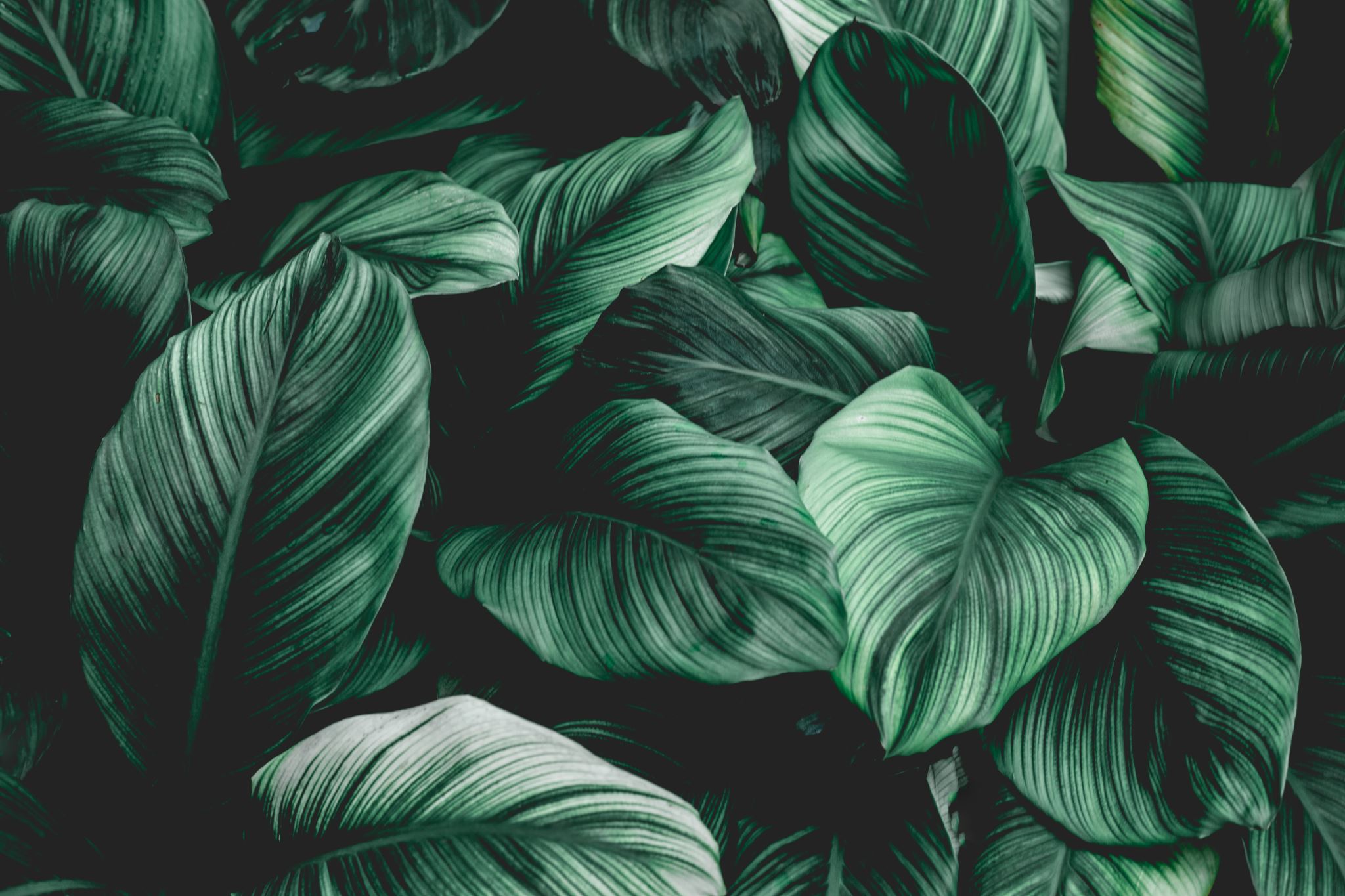 EL ESPÍRITU DE TRAICIÓN, DEVOLVER MAL POR BIEN, ENTRA AL CORAZÓN:
                       
1. Cuando el orgullo te domina (Lucifer).
2. Por rebelión (Coré). 
3. Por envidia (Caín, Miriam). 
4. Por ambiciones (Judas). 
5. Por resentimientos (Absalón).
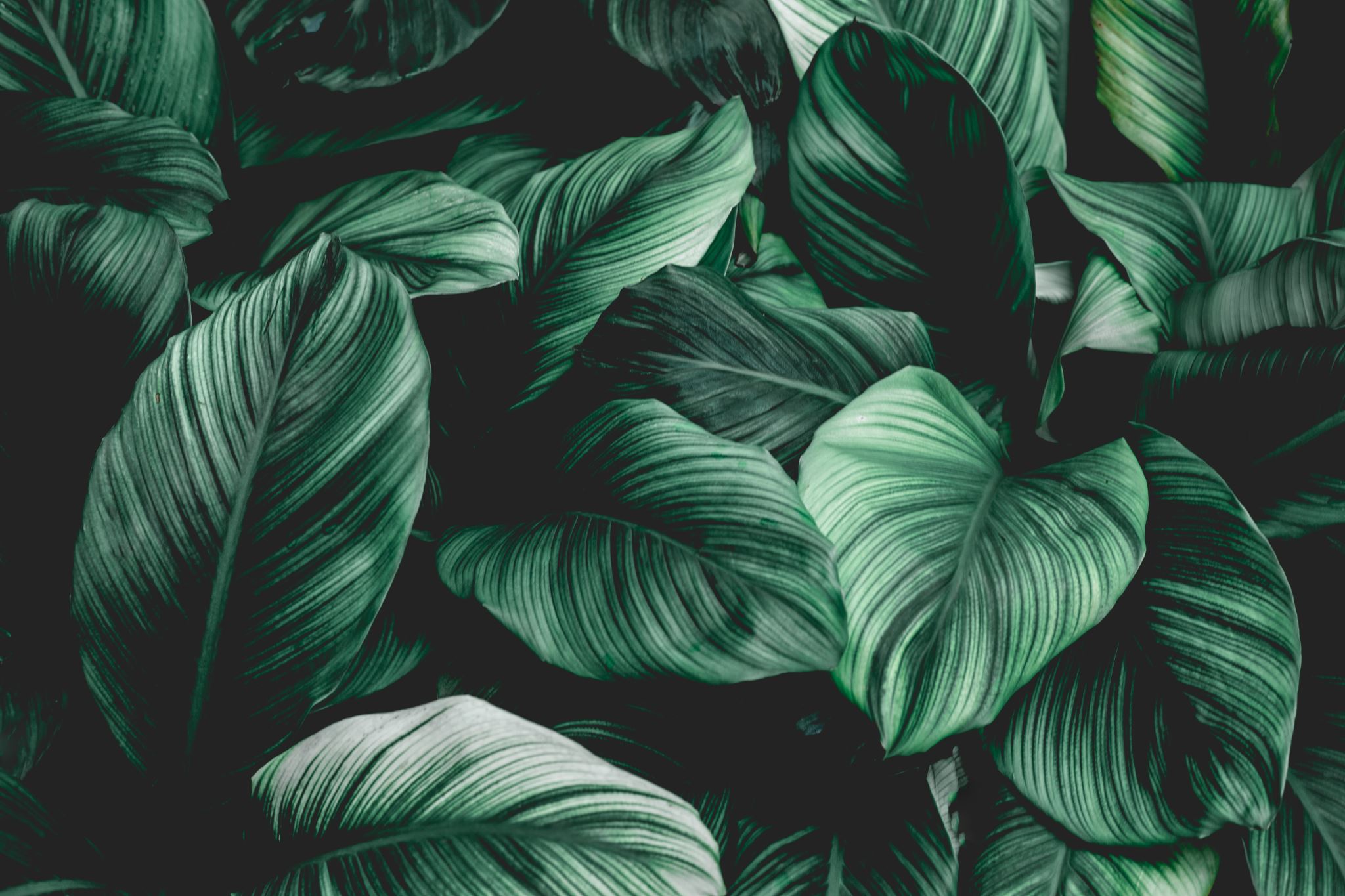 EL SALMO 109 INDICA MALDICIONES POR DEVOLVER MAL POR BIEN

Pon como juez suyo a un malvado…que lo declaren culpable en el juicio;
¡Que viva poco tiempoy que otro se apodere de sus bienes!
Que gente extraña le arrebateel fruto de su trabajo.
Que se acuerde el Señor de la maldad de su padrey nunca borre el pecado de su madre;
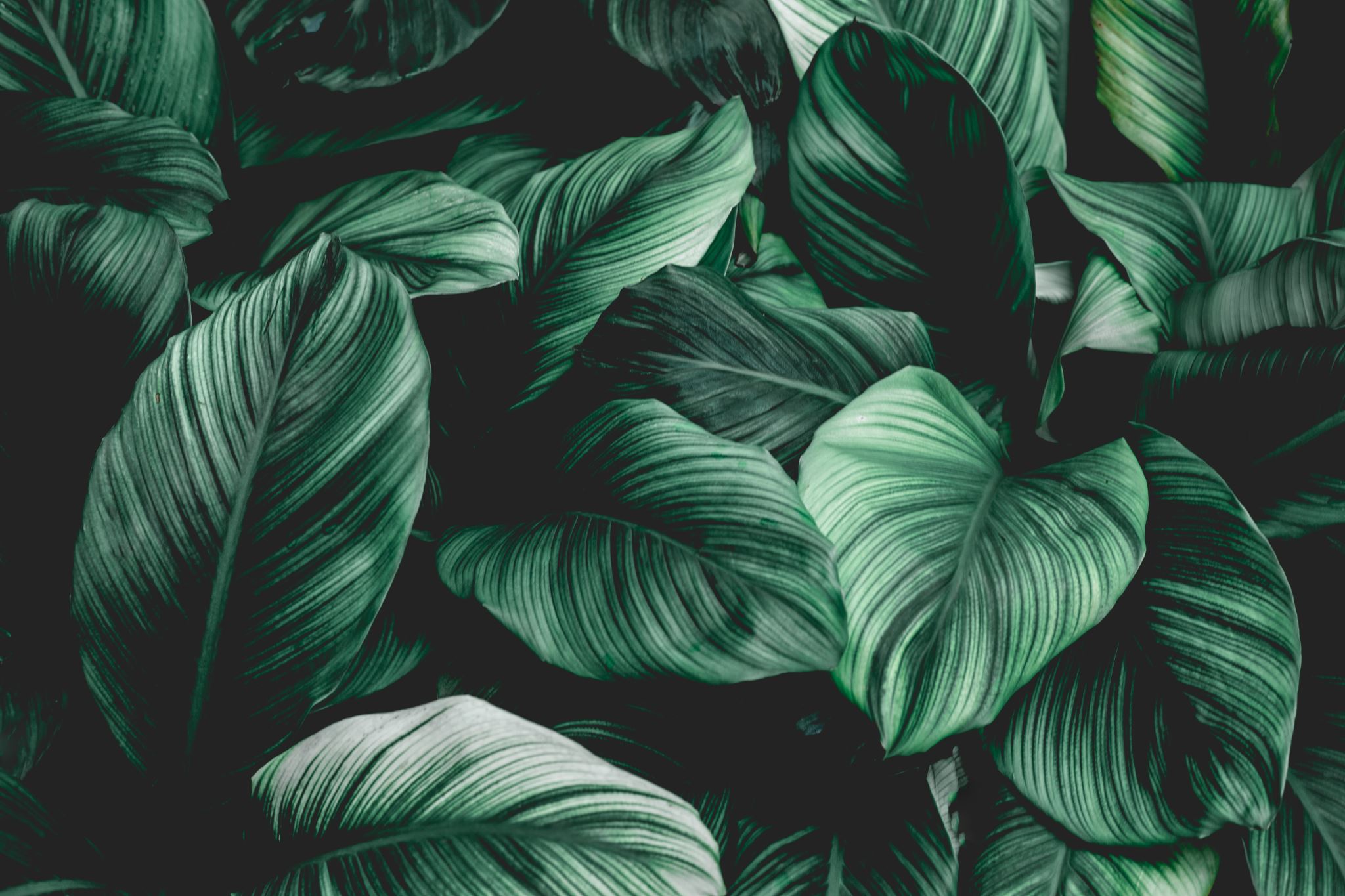 ¡HAZ EL BIEN, DEVUELVE BIEN POR BIEN¡
Nunca abandones a tus amigosni a los amigos de tu padre (Proverbios 27:10).    Atiende a tu padre, que te engendró; no desprecies a tu madre cuando sea anciana (Proverbios 23:22).
 …Siempre que podamos, hagamos bien a todos, y especialmente a nuestros hermanos en la fe, Gal 6:10
cuando tú des un banquete, invita a los pobres,     los inválidos, los cojos y los ciegos; y serás feliz.      Pues ellos no te pueden pagar, pero tú tendrás tu recompensa el día en que los justos resuciten, Luc 14
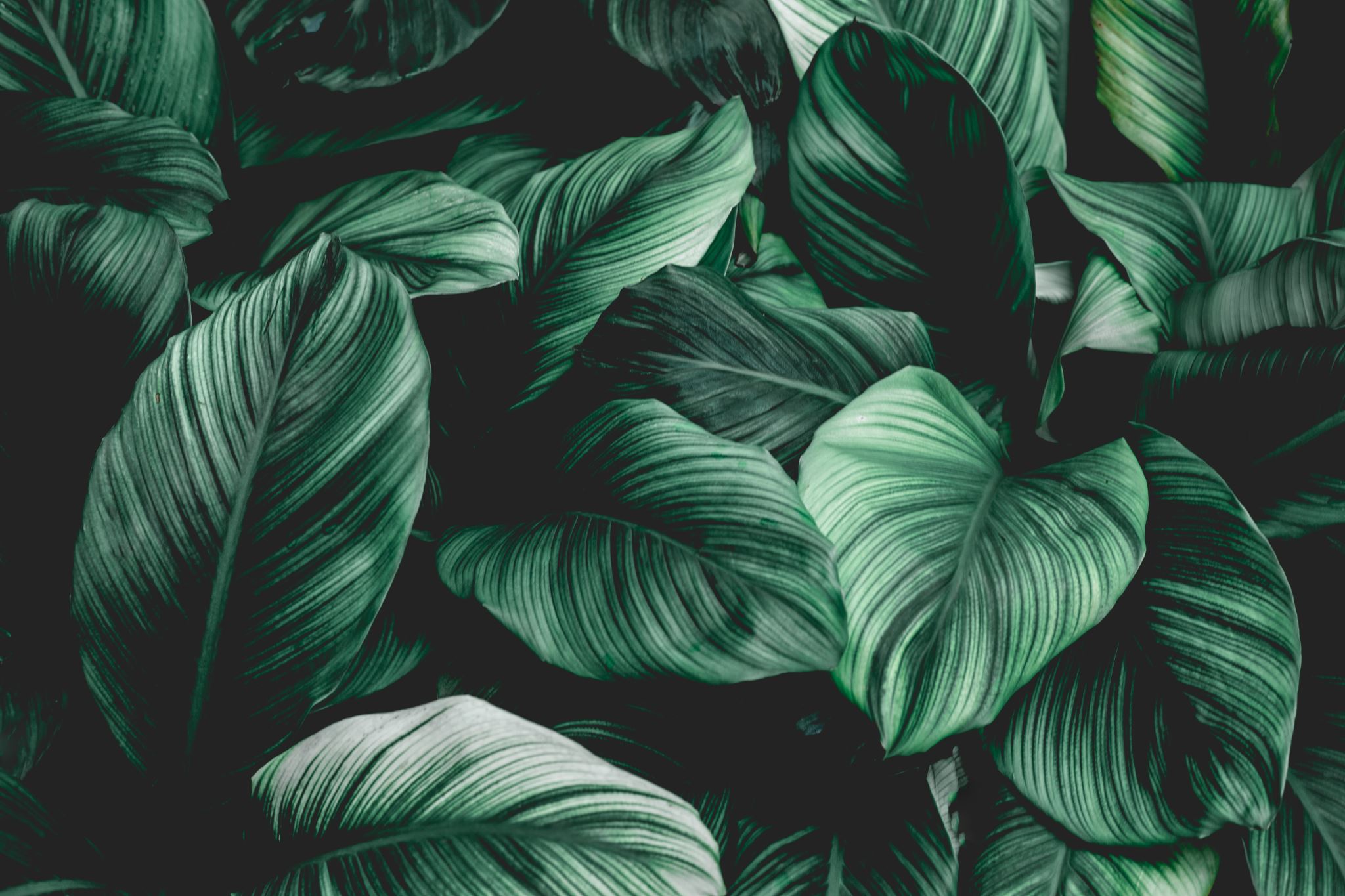 IGLESIA, RECUERDA ESTO:
LA MAYOR TRAICIÓN, 
EL MÁS GRAVE 
“DEVOLVER MAL POR BIEN”, 
ES CUANDO ABANDONAS EL CAMINO DE TU DIOS.